Бежецк – Тверской край
Автор: Станкова Наталия Валентиновна 
учитель  начальных классов МОУ «Беляницкая СОШ
Сонковского района Тверской области»
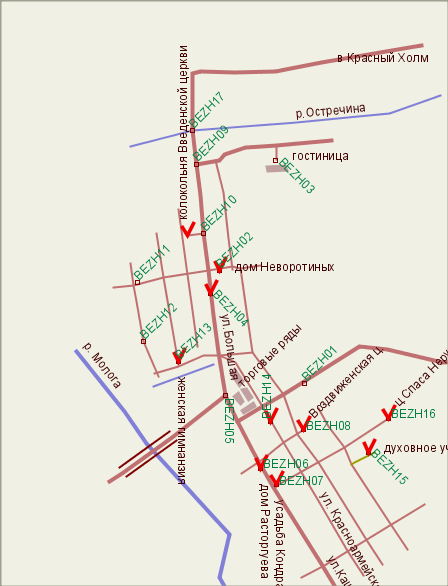 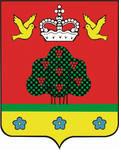 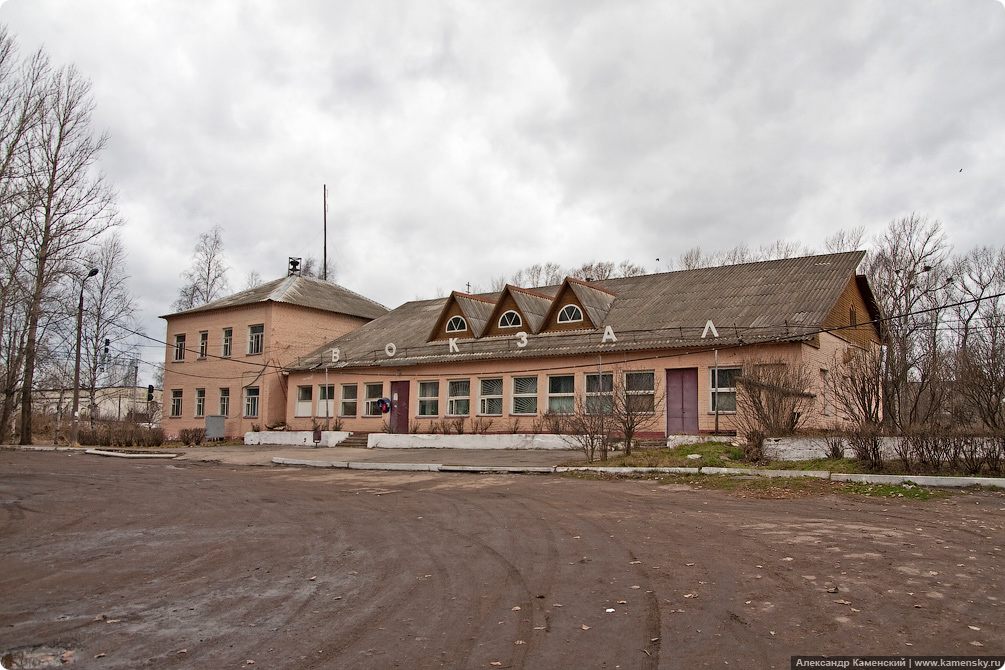 Бежецк - симпатичный и своеобразный по
 своей застройке старый русский город.
Город Бежецк расположен в северо-восточной 
части Тверской области. С юга на север через 
город протекает река Молога, принимая в 
городской черте один из крупнейших своих притоков — 
реку Остречину. Бежецк расположен в 126 километрах 
от Твери, находится на железнодорожной ветке
 Сонково — Бологое.
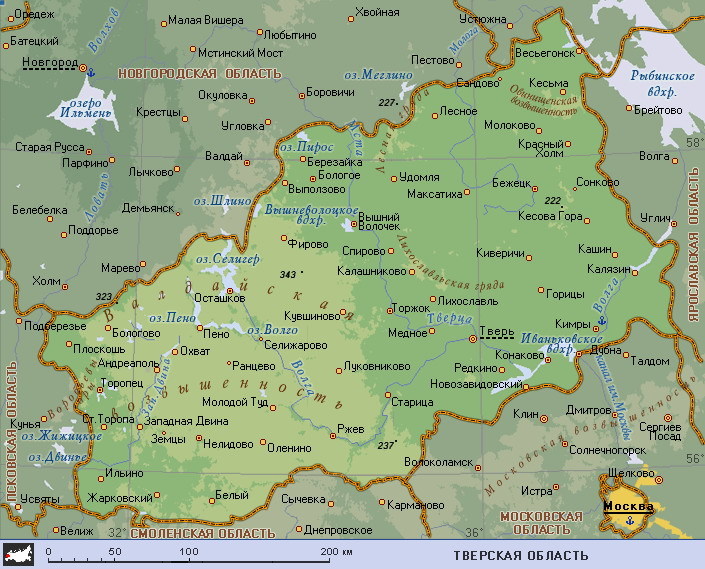 ИсторияНазвание «Бежецк» происходит, вероятно, 
от «бежь» — беженцы, беглецы. Согласно преданию,
 селение Бежичи было основано беженцами из 
Новгорода. Селение Бежичи, находившееся в 
20 км к северу от современного города, упоминается 
в новгородской летописи с 1137 года как — 
Бежецкий Верх центр Бежецкой пятины Новгородской 
земли, хотя археологические находки позволяют 
предположить, что возникло оно гораздо раньше.
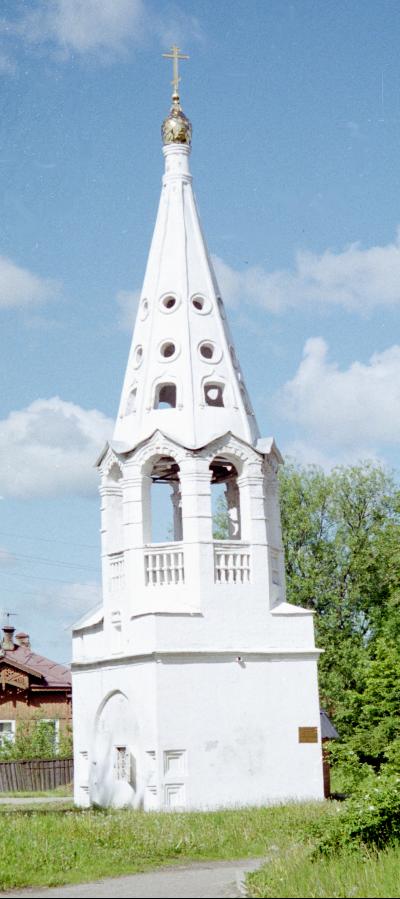 Самая старая сохранившаяся 
постройка, колокольня
 Введенской
 церкви, выстроена в 1680-1682
годах ярославскими мастерами
 по заказу думного дьяка
 С.И.Заборовского. 
Церковь с шатровой
 колокольней сразу привела
 горожан в восторг: 
"Мужие,
 жены и дети стекахуся
 зрети новое здание и дивляхуся".
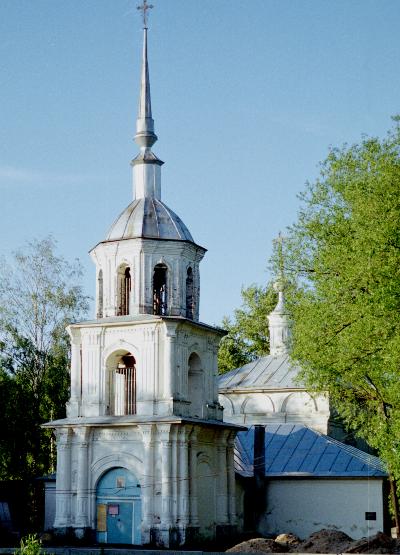 Воздвиженская церковь была возведена на 
рубеже XVII-XVIII веков в традициях XVII века.
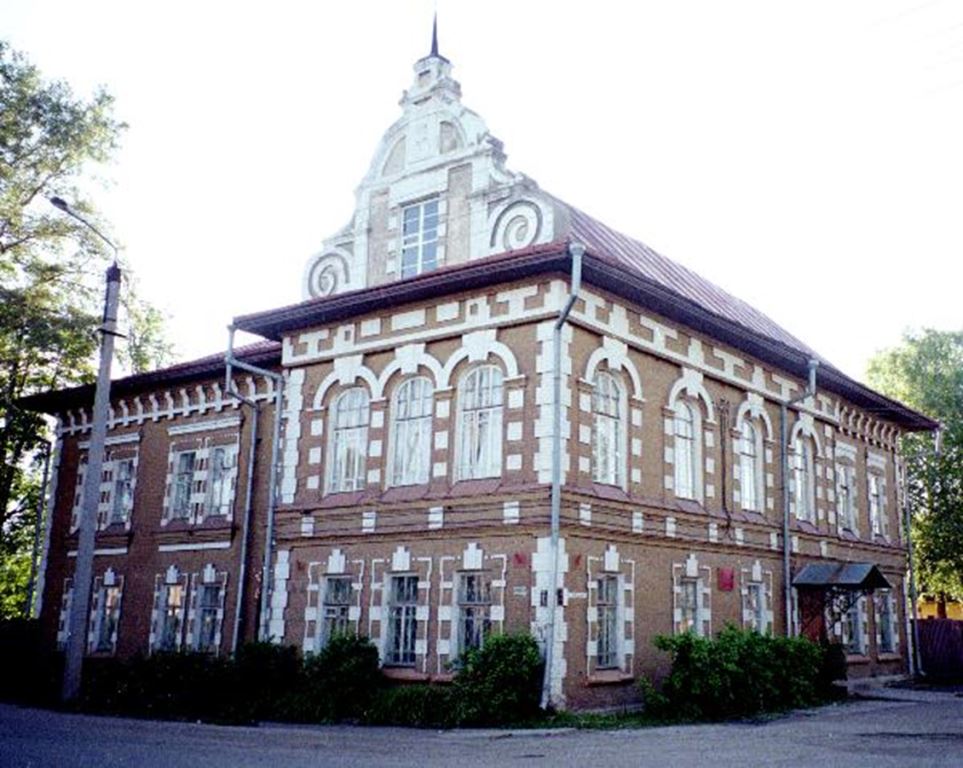 Неповторимое очарование придают Бежецку 
не отдельно сохранившиеся церкви, а рядовая
 городская застройка рубежа XIX-XX веков.
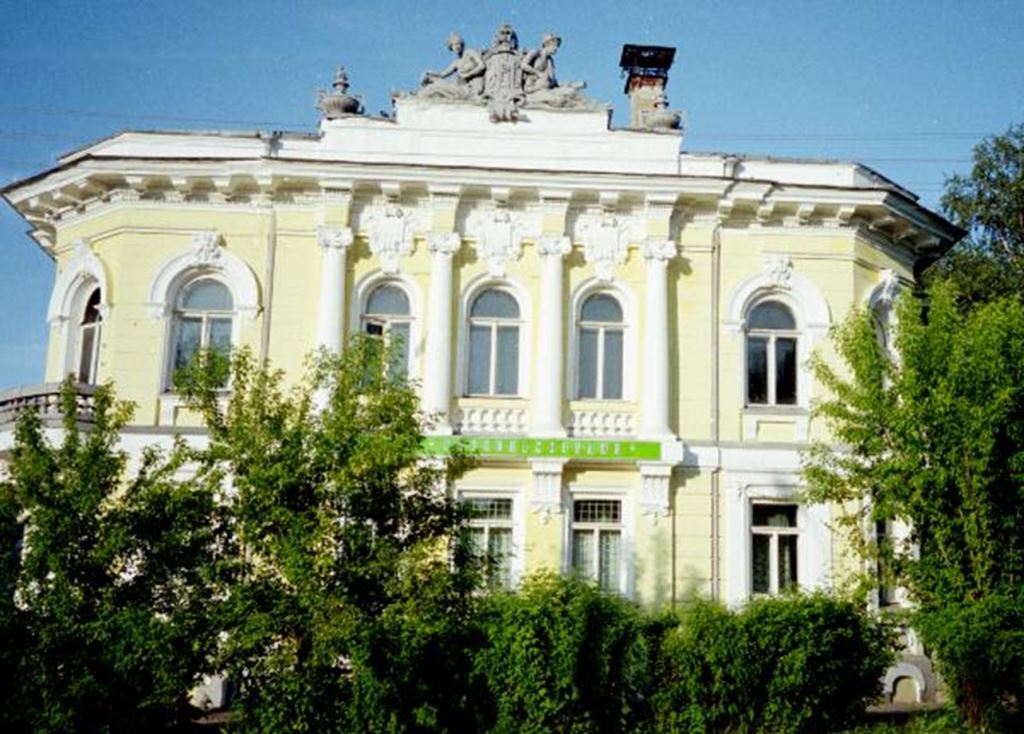 Выдающимся памятником гражданской архитектуры 
эклектики и стилизаторства можно считать 
дом купцов Неворотиных.
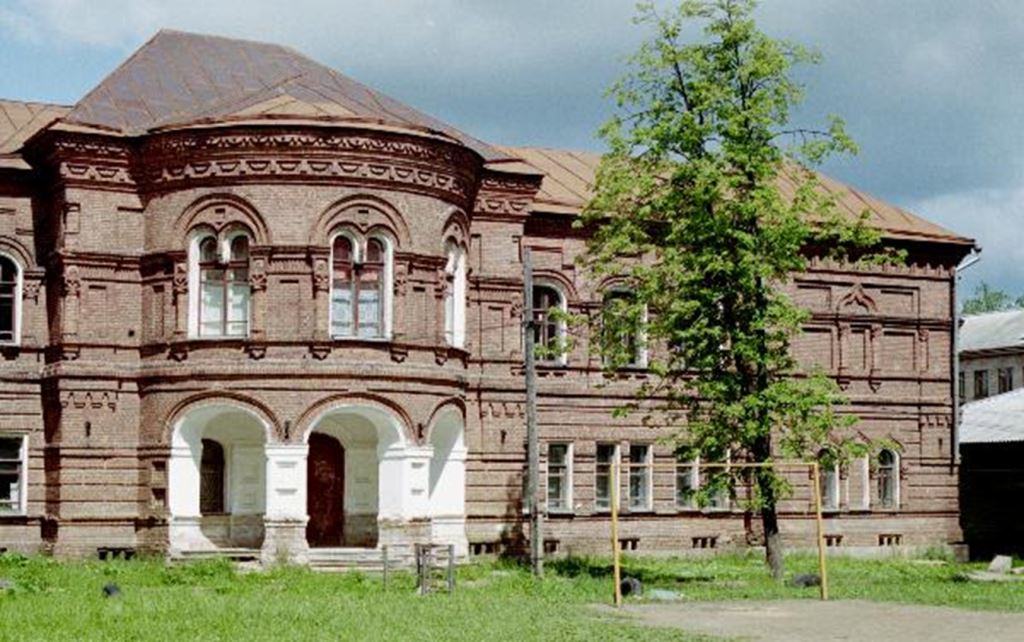 Примером общественной постройки 
рубежа веков может служить здание 
духовного училища (1897) в русском стиле.
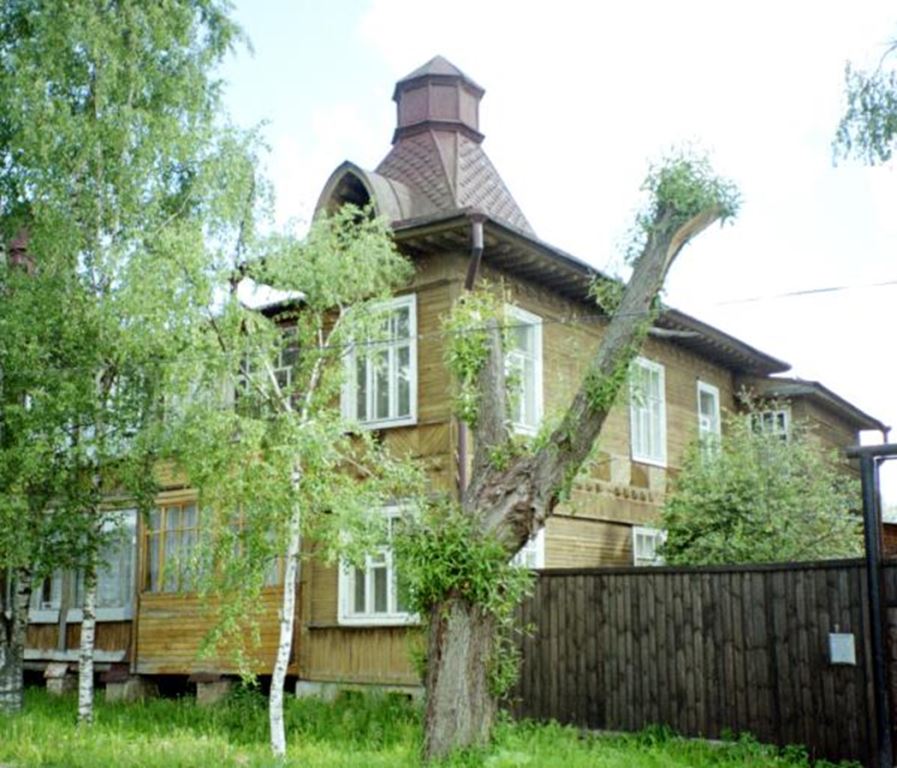 Отличительной чертой жилой деревянной 
застройки Бежецка начала ХХ века стало
 широкое использование элементов модерна.
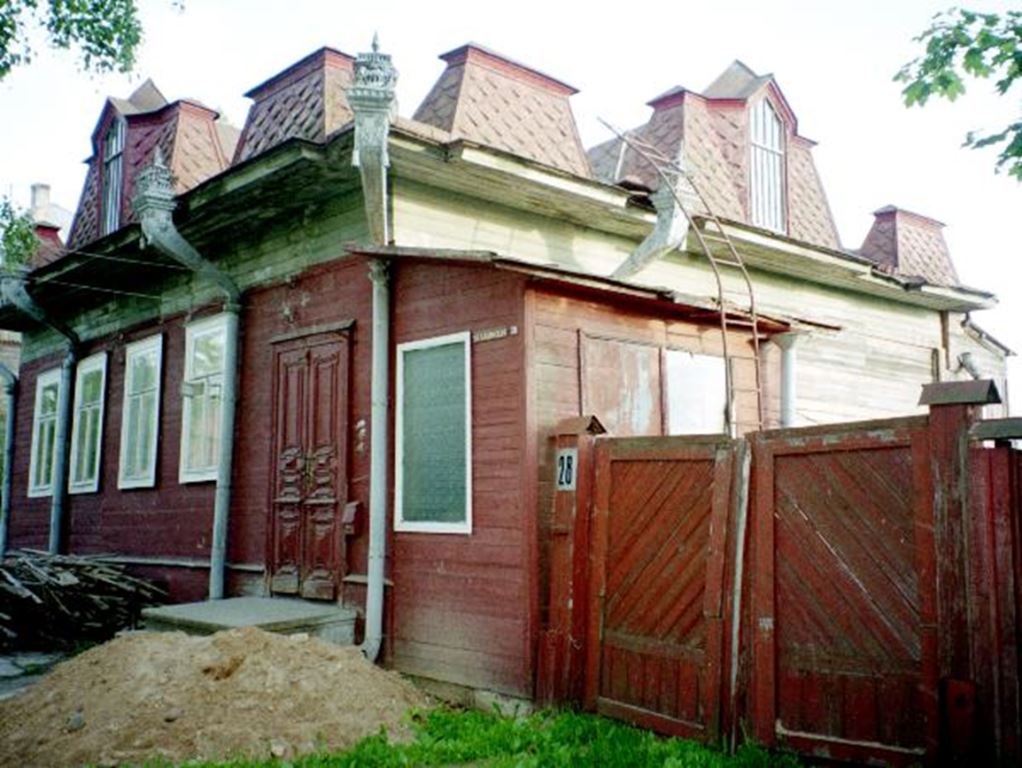 Построенный в 1922-1923 годах дом Расторгуева
 и сейчас поражает необычной крышей и 
удивительными резными водосточными трубами.
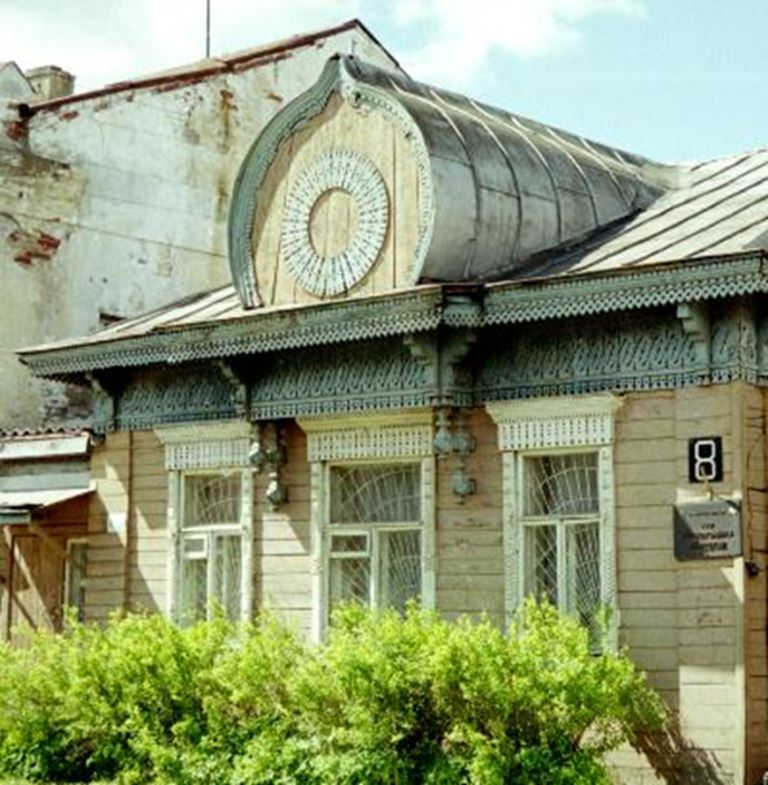 Очаровательный маленький деревянный домик 
находится на Красноармейской улице.
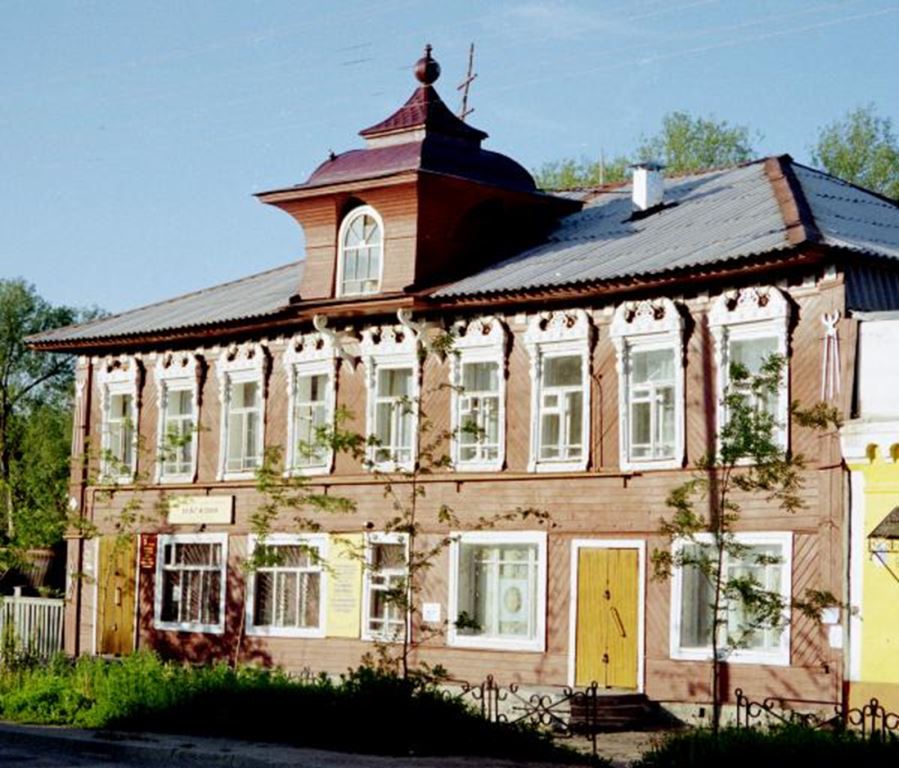 Небольшие, часто двухэтажные дома, 
выстроены каждый в своем стиле,
 в соответствии с вкусом хозяина
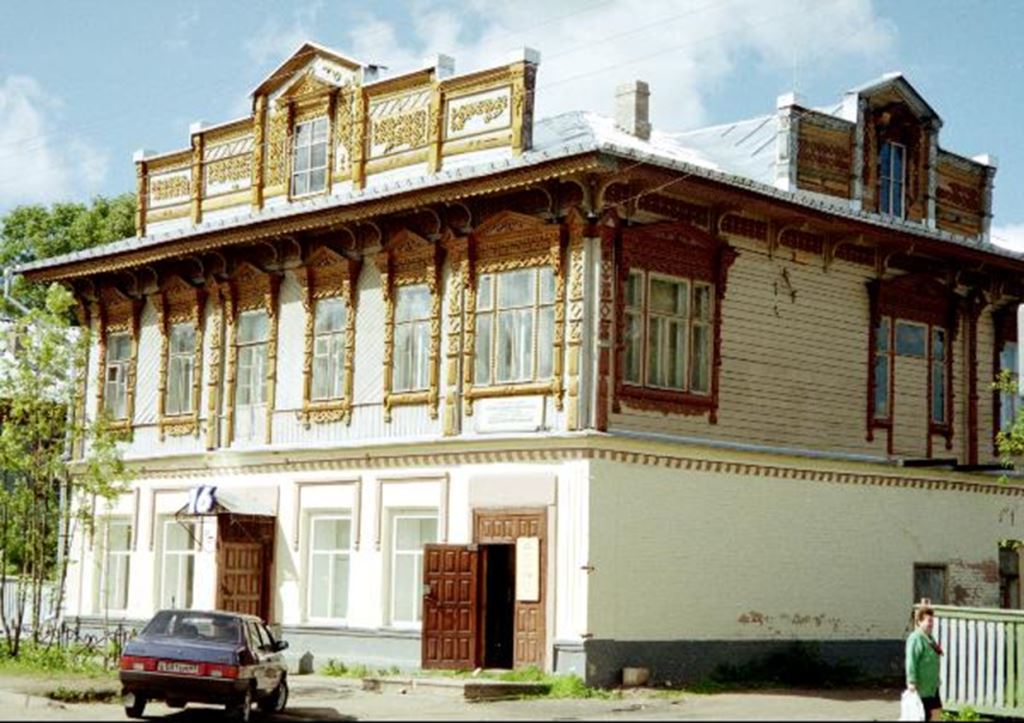 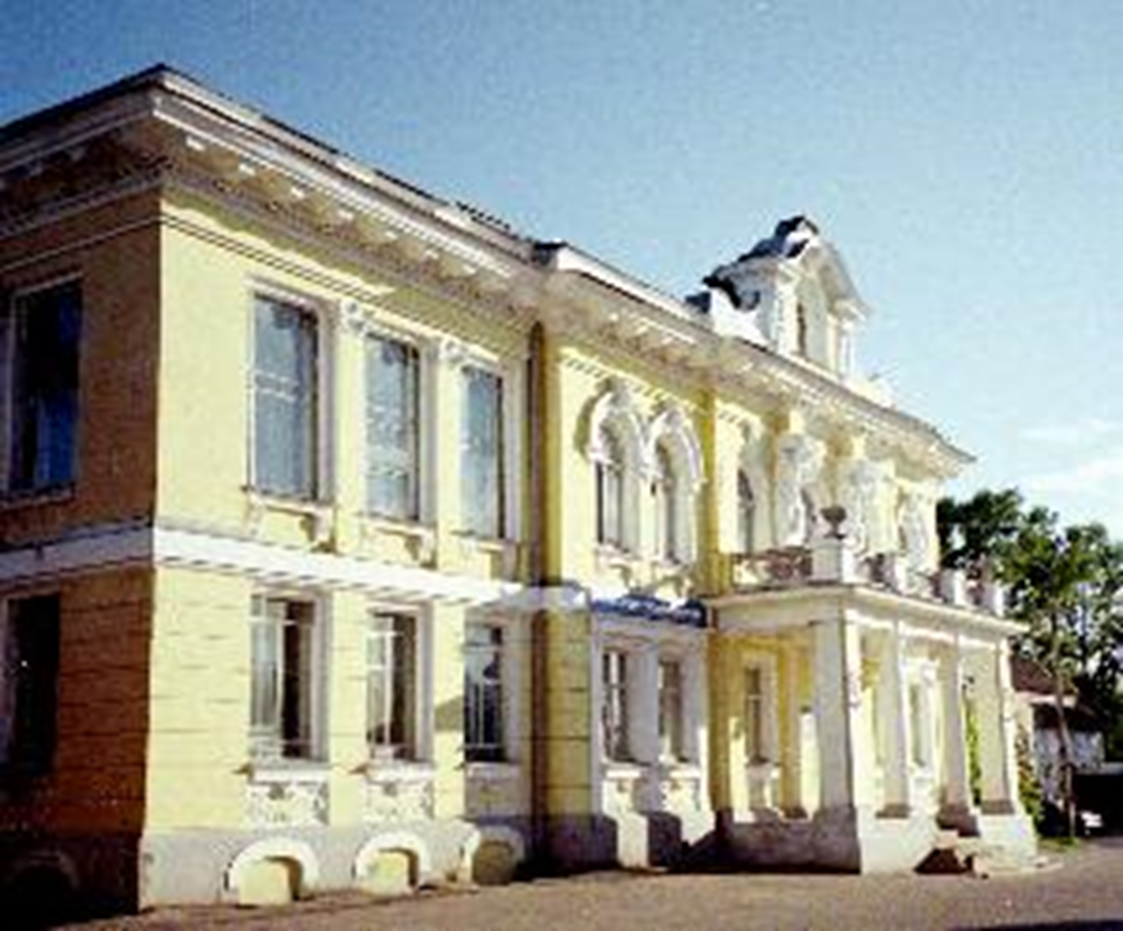 Богатство декоративной отделки
 подчеркивает индивидуальность каждой постройки.
Ресурсы:
http://proselki.ru/topics/bezgetsk/bezshetsk.topic.htm  
http://www.golden-way.ru/goroda-tverskoj-oblasti/  
http://www.kamensky.ru/im/2010/04/18/201.jpg  вокзал
http://img.tourister.ru/files/3/0/2/5/1/4/6/original.jpg  карта области